I.E. GUILLERMO QUINTERO CALDERON
Informe de Gestión del 1 de enero al 31 de diciembre de 2022
I.E. GUILLERMO QUINTERO CALDERON
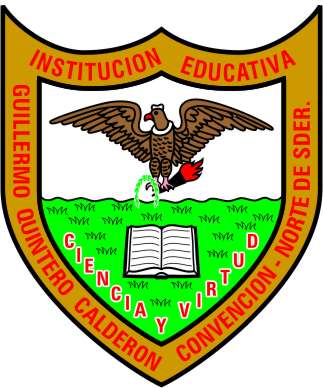 I.E. GUILLERMO QUINTERO CALDERON
I.E. GUILLERMO QUINTERO CALDERON
GESTION REALIZADA 2022

Esta audiencia se realiza en cumplimiento a lo dispuesto por el decreto No. 4807 de 2011 
La rendición de cuentas se desarrollará en dos partes principales que son: el informe de gestión y el informe de ejecución presupuestal.
I.E. GUILLERMO QUINTERO CALDERON
1. INFORME DE GESTION DIRECTIVA.
I.E. GUILLERMO QUINTERO CALDERONGESTION DIRECTIVA
La fundación SAVE THE CHIDREN realiza acompañamiento a la institución en diferentes actividades

Se mantiene el acompañamiento de la Comisaria de Familia para dar charlas a los estudiantes y dar atención profesional a nuestros alumnos
I.E. GUILLERMO QUINTERO CALDERONGESTION DIRECTIVA
El operador del programa de alimentos atendió a 451 de nuestros estudiantes con complemento de almuerzos o ración industrializada (desayuno)
Se conformaron los diferentes cuerpos colegiados de la institución tales como Consejo Directivo, Consejo Académico, Comité de Convivencia Escolar, entre otros, los cuales estuvieron activos durante el transcurso del año.
I.E. GUILLERMO QUINTERO CALDERONGESTION DIRECTIVA
I.E. GUILLERMO QUINTERO CALDERONGESTION DIRECTIVA
Save the children donó al plantel:
Kit escolares
Alcohol, gel y jabón liquido
Maletas biblioteca móvil
Implementos deportivos
Acompañamiento para actualización del manual de convivencia
Elementos para brigada de emergencia
I.E. GUILLERMO QUINTERO CALDERONGESTION DIRECTIVA
Save the children entregó prueba simulacro en español y matemáticas aplicada a los estudiantes de 1, 2 y 3 de básica primaria.
Inicio capacitación a Brigada de emergencias
I.E. GUILLERMO QUINTERO CALDERONGESTION DIRECTIVA
Donación de balones de micro y basquetbol por parte de crediservir
Se mantiene el convenio con fundación batuta para formación musical de niños en la sede Gabriela Mistral
I.E. GUILLERMO QUINTERO CALDERONGESTION DIRECTIVA
La fundación civix realiza el campamento de la  democracia
 VOTO ESTUDIANTIL
Con estudiantes de 8 a 11
Simulando la elección presidencial con los candidatos reales
I.E. GUILLERMO QUINTERO CALDERONGESTION DIRECTIVA
Se mantiene convenio con Escuela Normal Superior para que sus estudiantes de grados 12 y 13 realicen practicas en nuestro plantel con los docentes que les requieran
I.E. GUILLERMO QUINTERO CALDERONGESTION DIRECTIVA
La alcaldía municipal entrega a la institución educativa un televisor inteligente  de 75 pulgadas, el cual fue instalado en salón de audiovisuales.
I.E. GUILLERMO QUINTERO CALDERONGESTION DIRECTIVA
La alcaldía prestó a los estudiantes que lo requieren el servicio de transporte en rutas rurales.
También prestó el servicio de internet para las oficinas del plantel
I.E. GUILLERMO QUINTERO CALDERONGESTION DIRECTIVA
Ecopetrol hace entrega de mobiliario escolar para todas las sedes del plantel, el cual incluye: pupitres, mesas, sillas, escritorios, estantes, entre otros. Cubriendo a todos los estudiantes y planta docente.
I.E. GUILLERMO QUINTERO CALDERONGESTION DIRECTIVA
La Institución educativa se integra a la Red de docentes orientadores de municipios pdef en Norte de Santander, con la docente orientadora desde febrero y a partir del mes de noviembre con el rector.
I.E. GUILLERMO QUINTERO CALDERONGESTION DIRECTIVA
Para el año lectivo 2022 reinicia el Programa de educación para adultos Cleis con Ser Humano.
Se abren dos grupos en horario nocturno
I.E. GUILLERMO QUINTERO CALDERONGESTION DIRECTIVA
La alcaldía municipal entrega implementos de menaje para restaurante en sede de primaria
I.E. GUILLERMO QUINTERO CALDERONGESTION DIRECTIVA
Siguiendo orientaciones del M.E.N., se desarrolló el dia E, de la excelencia.
Se implemento el programa Evaluar para avanzar, focalizando estudiantes de básica y media en todas las sedes.
I.E. GUILLERMO QUINTERO CALDERONGESTION DIRECTIVA
CAPACITACION A 3 DOCENTES EN UN MODELO DE EDUCACIÓN EN EL RIESGO POR MINAS ANTIPERSONAL (MUP), MUNICIONES SIN EXPLOSIONAR (MSE) Y TRAMPAS EXPLOSIVAS (TE) – ERM AMBITO EDUCATIVO
I.E. GUILLERMO QUINTERO CALDERONGESTION DIRECTIVA
Entrega de material pedagógico por parte del M.E.N. para grados 0, 1 y 2, que incluye: colores, instrumentos musicales, colorantes, papel, pinceles, hula hula, tangram, juegos, muñecos de trapo, juguetes, etc.
I.E. GUILLERMO QUINTERO CALDERONGESTION DIRECTIVA
La planta de personal del plantel participó en talleres formativos virtuales desarrollados por la S.E.D. en temas como: Gobierno escolar, escuela de padres, manual de convivencia, etc.
I.E. GUILLERMO QUINTERO CALDERONGESTION DIRECTIVA
En coordinación con la oficina de salud pública  se llevaron a cabo jornadas de formación, vacunación, limpieza bucal a estudiantes, entre otras.
I.E. GUILLERMO QUINTERO CALDERONGESTION DIRECTIVA
Inscripción de docentes en la convocatoria realizada por el M.E.N., la Eafit  y la Uniandes, para el fortalecimiento educativo y las prácticas pedagógicas en el aula.
I.E. GUILLERMO QUINTERO CALDERON
2. INFORME DE GESTION ACADÉMICA
I.E. GUILLERMO QUINTERO CALDERONGESTION ACADÉMICA
Se inicia el año lectivo 2022 con 918 estudiantes y se culmina con 905
I.E. GUILLERMO QUINTERO CALDERONGESTION ACADEMICA
I.E. GUILLERMO QUINTERO CALDERONGESTION ACADEMICA
I.E. GUILLERMO QUINTERO CALDERONGESTION ACADEMICA
I.E. GUILLERMO QUINTERO CALDERONGESTION ACADEMICA
I.E. GUILLERMO QUINTERO CALDERONGESTION ACADEMICA
I.E. GUILLERMO QUINTERO CALDERONGESTION ACADEMICA
En el transcurso de 2022 se retiraron de  la Institución los docentes:
I.E. GUILLERMO QUINTERO CALDERONGESTION ACADEMICA
I.E. GUILLERMO QUINTERO CALDERONGESTION ACADEMICA
En el transcurso de 2022 llegan al plantel los siguientes docentes y administrativos:
I.E. GUILLERMO QUINTERO CALDERONGESTION ACADEMICAPLANTA DE PERSONAL
I.E. GUILLERMO QUINTERO CALDERONGESTION ACADEMICA
TICS
Se cuenta con cinco salas de informática, una en cada sede, pero no tenemos equipo pc idóneo para las clases
Un aula de idiomas dotada con televisor
Se contó con servicio de internet en cuatro de las sedes, aunque no durante todo el año escolar
10 aulas virtuales
1 televisor que funciona como aula virtual
I.E. GUILLERMO QUINTERO CALDERONGESTION ACADEMICA
Se cuenta con un S.I.E.E. y un manual de funciones adoptado por el Consejo Directivo
Se mantiene en constante revisión y actualización la matricula en el simat
Se realizaron jornadas pedagógicas programadas durante el transcurso del año
Se participó con nuestros grupos semilleros en el programa enjambre de la gobernación departamental.
I.E. GUILLERMO QUINTERO CALDERONGESTION ACADEMICA
Se reorganizaron y aprobaron manual de funciones para diferentes estamentos de nuestra institución. 
Se realizó revisión de los planes de área
Se realizó el XXXIII Festival de teatro experimental.
Se coordinó la aplicación de las pruebas tipo icfes en educar para avanzar. En básica y media.
I.E. GUILLERMO QUINTERO CALDERONGESTION ACADEMICACOMPARATIVO PROMEDIO RESULTADOS 2022
I.E. GUILLERMO QUINTERO CALDERONGESTION ACADEMICARESULTADOS PRUEBAS SABER ONCE
I.E. GUILLERMO QUINTERO CALDERONGESTION ACADEMICACOMPARATIVO EN EL MUNICIPIO
I.E. GUILLERMO QUINTERO CALDERONGESTION ACADEMICA
PUESTO DEL COLEGIO 2020 -2022
I.E. GUILLERMO QUINTERO CALDERONGESTION ACADEMICA
MEJOR RESULTADO PRUEBAS SABER ONCE 2022


RAUL FERNANDO SALAZAR TRUJILLO
312
I.E. GUILLERMO QUINTERO CALDERON
3. INFORME DE GESTION COMUNITARIA
I.E. GUILLERMO QUINTERO CALDERONGESTION COMUNITARIA
Se gestionó alimentación para  estudiantes del establecimiento consistente en complemento alimenticio para almuerzo o desayuno.
Se participó en el programa supérate con el deporte.
El establecimiento participó en todos los actos de índole religioso, cívico, cultural y deportivo organizados en el municipio como: desfiles patrios, actividades deportivas, jornadas de salud, entre otros.
I.E. GUILLERMO QUINTERO CALDERONGESTION COMUNITARIA
Se mantuvo y reforzó la escuela de padres con los docentes encargados y con orientación de la S.E.D.
Se cumplió con el proyecto de servicio social: algunos de nuestros estudiantes se ocuparon del embellecimiento de la institución.
I.E. GUILLERMO QUINTERO CALDERONGESTION COMUNITARIA
Se ofreció nuevamente  el modelo educativo Proyecto Ser Humano (educación para adultos), en el ciclo 2 correspondiente a 4 y 5 de primaria y ciclos 3, 4, 5 y 6, correspondientes a la secundaria y media.
Se realizó la tercera promoción de bachilleres con el programa Ser Humano 
Se apoyó las diferentes jornadas de salud dirigidas por la alcaldía y el centro hospitalario del municipio.
I.E. GUILLERMO QUINTERO CALDERON
4. INFORME DE GESTION ADMINISTRATIVA
I.E. GUILLERMO QUINTERO CALDERONGESTION ADMINISTRATIVA
Se realizó elección y conformación de los diferentes órganos de gobierno escolar tales como: Consejo Directivo, Consejo de Padres, Consejo Académico, Consejo Estudiantil, entre otros.
I.E. GUILLERMO QUINTERO CALDERONGESTION ADMINISTRATIVA
Se cuenta con un nuevo funcionario administrativo a quien se le asignó la reorganización y digitalización del archivo institucional
I.E. GUILLERMO QUINTERO CALDERONGESTION ADMINISTRATIVA
Se  llevaron a cabo la celebración de nuestras fiestas patrias y de nuestra virgen realizando desfile por las calles de nuestro municipio.
I.E. GUILLERMO QUINTERO CALDERONGESTION ADMINISTRATIVA
Los docentes del área de ciencias naturales llevaron a cabo el expocolnal, para el cual se invitaron a otros establecimientos educativos.
Celebraron el día mundial del agua
Se conformó el grupo ecológico del plantel
I.E. GUILLERMO QUINTERO CALDERONGESTION ADMINISTRATIVA
Estudiantes de media, bajo la guía de la docente Alida Burza, llevaron a cabo jornadas de acompañamientos a nuestros adultos mayores del ancianato.
I.E. GUILLERMO QUINTERO CALDERONGESTION ADMINISTRATIVA
Aunque se relajaron las medidas de bioseguridad por el covid-19, las nuevas orientaciones dadas por el minsalud fueron atendidas e implementadas en el quehacer diario del plantel
I.E. GUILLERMO QUINTERO CALDERONGESTION ADMINISTRATIVA
Mediante convenio se permitió a estudiantes de la E.N.S. realizar sus practicas pedagógicas en sedes de primaria
I.E. GUILLERMO QUINTERO CALDERONGESTION ADMINISTRATIVA
Se llevaron a cabo Escuela de Padres en las diferentes sedes y por grados buscando la participación de los padres de familia
I.E. GUILLERMO QUINTERO CALDERON
5. PROYECTOS FUTUROS
I.E. GUILLERMO QUINTERO CALDERONPROYECTOS FUTUROS
Mejorar el desempeño en pruebas saber, estableciendo como obligatoria la participación de los estudiantes en simulacros y jornadas de formación en horas de la tarde
Gestionar personal administrativo: celadores y aseadores
Analizar la viabilidad y aplicación de las propuestas presentadas en la presente jornada
I.E. GUILLERMO QUINTERO CALDERON
FIN PRIMERA PARTE